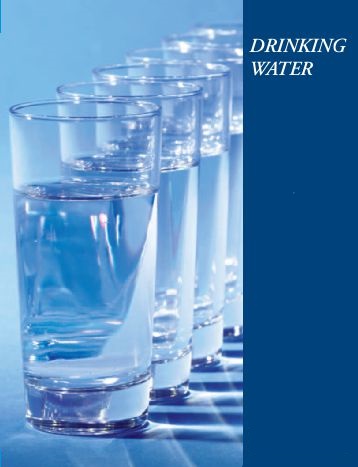 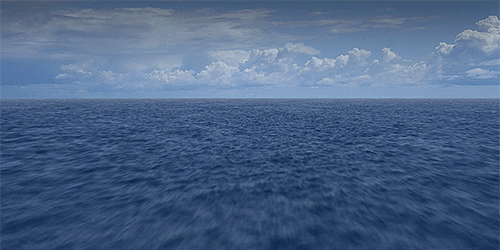 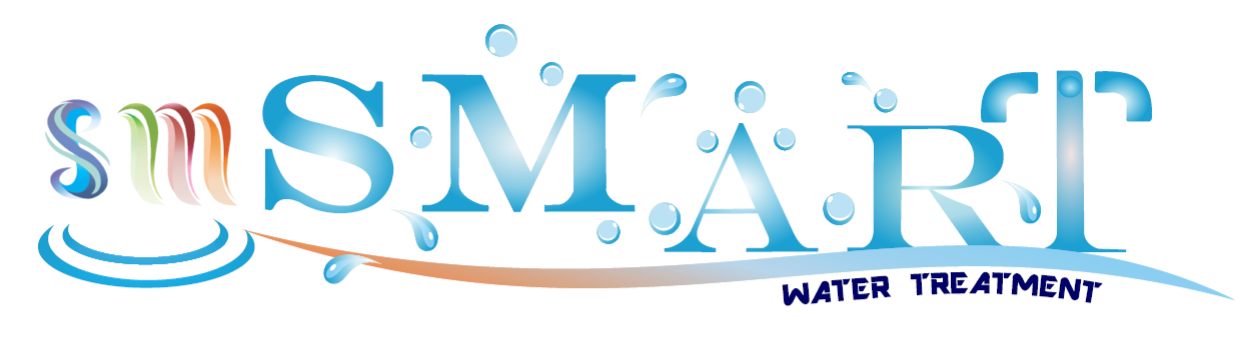 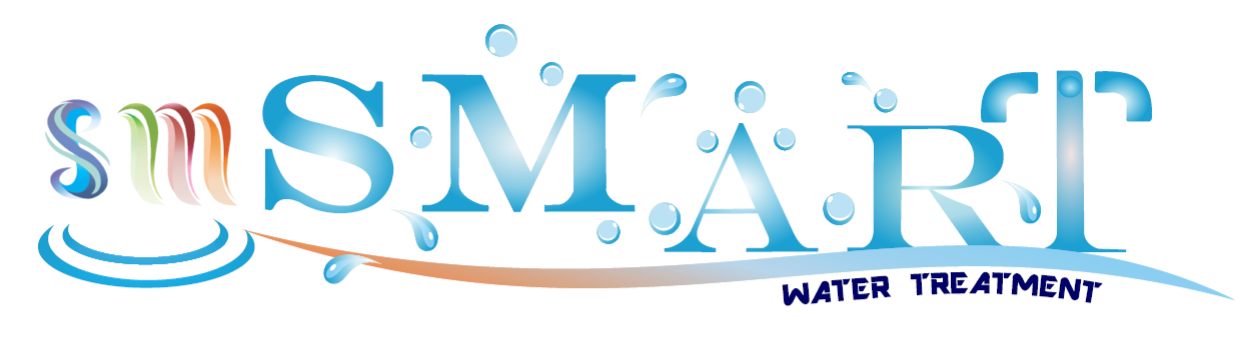 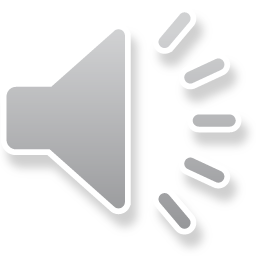 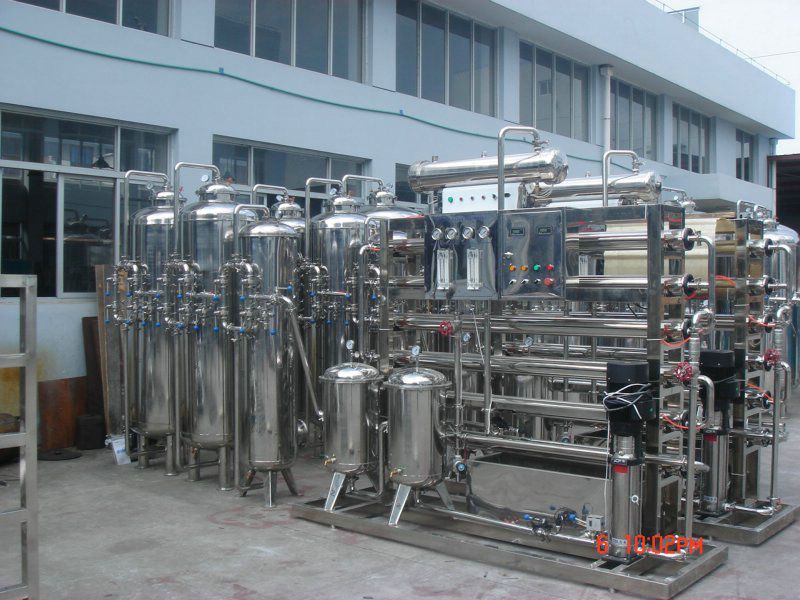 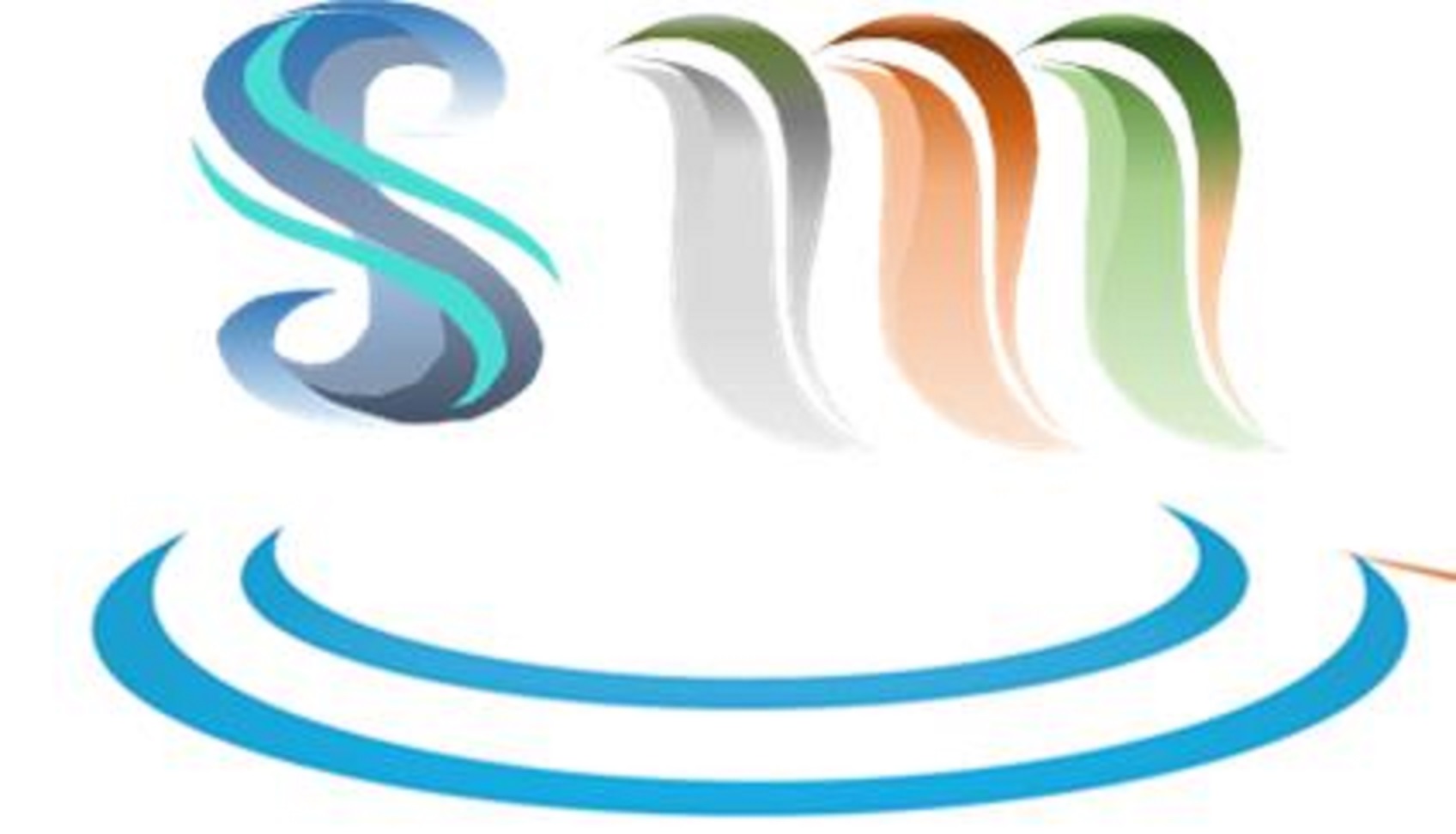 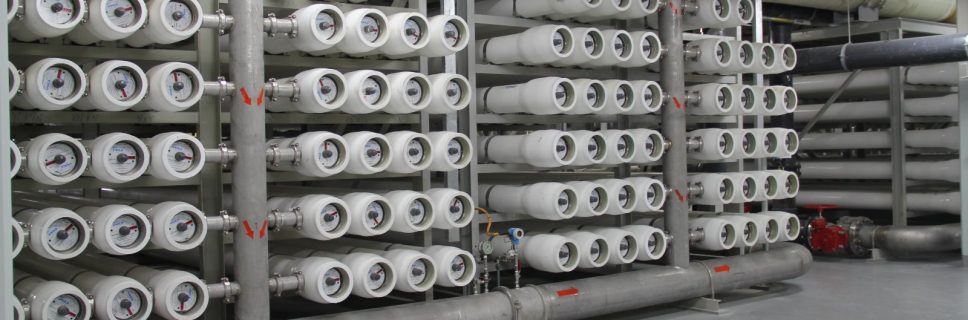 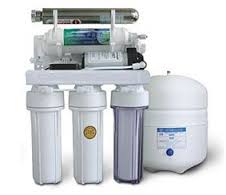 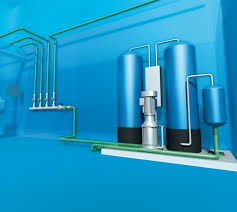 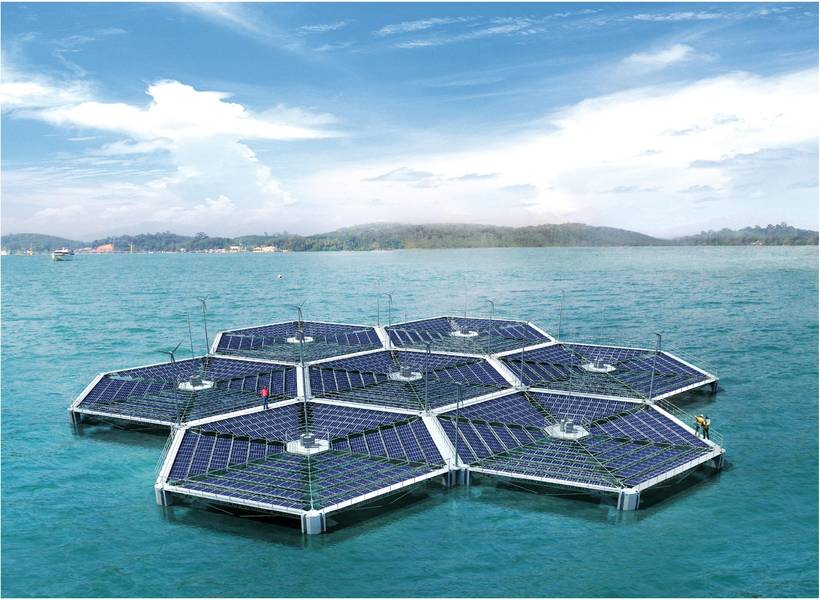 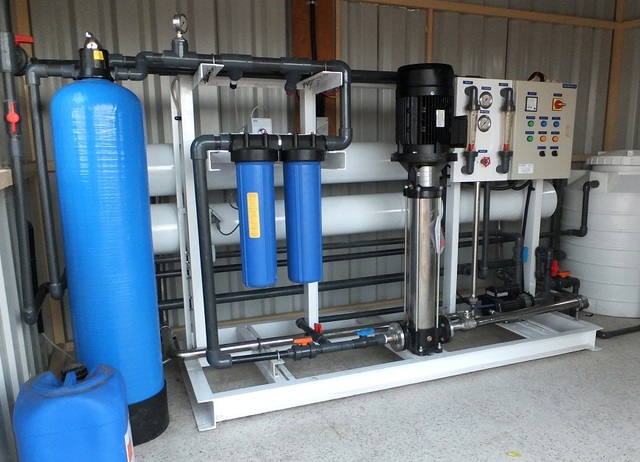 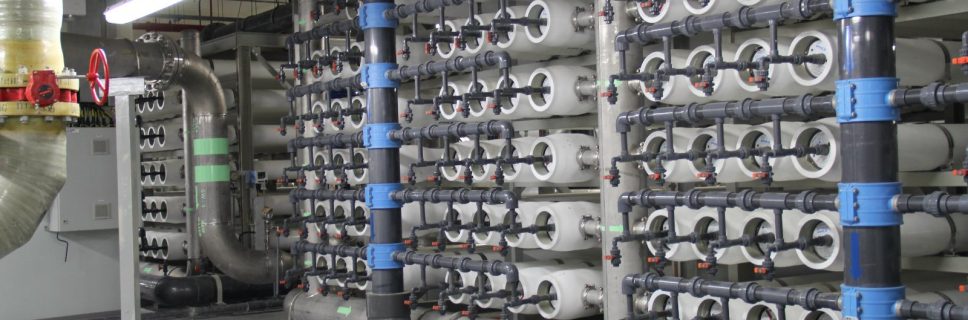 Technical evaluation
Visit the site, carry out technical survey, analytical, measurement (if required) and submit technical report with recommendation to improve the process and operations
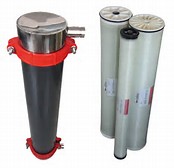 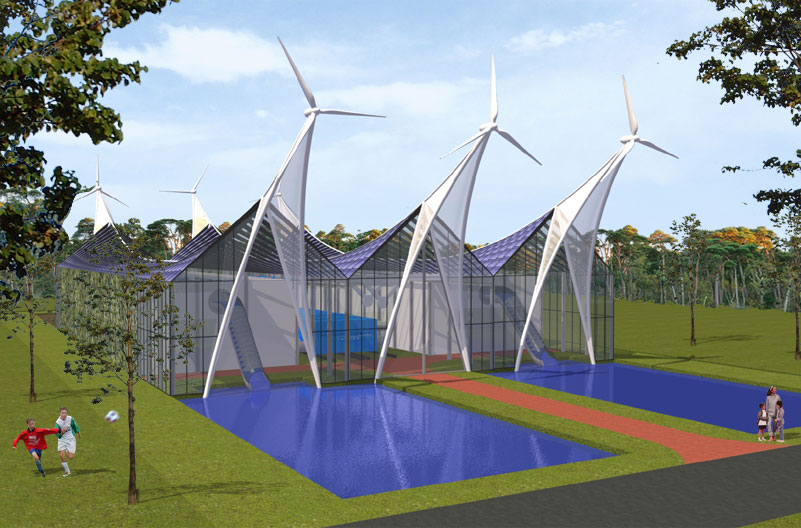 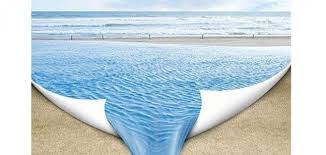 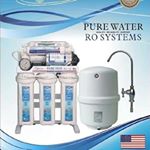 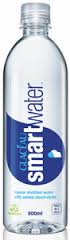 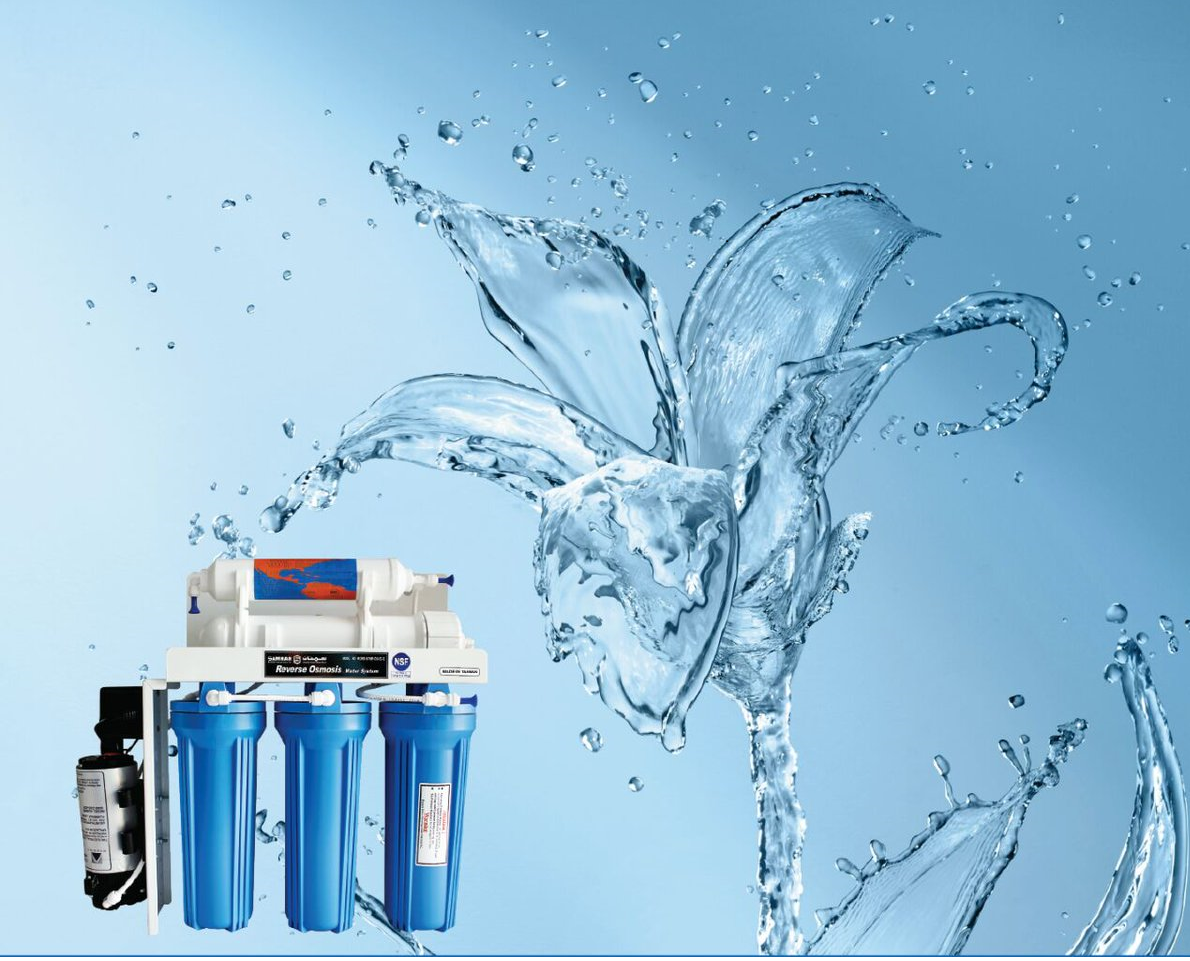 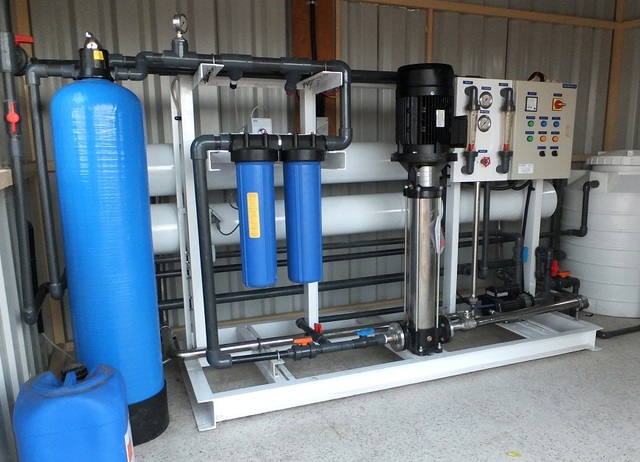 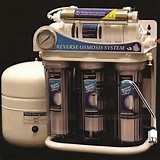 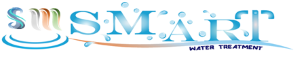